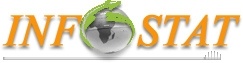 Rapport du Président
Pierre-Yves Deydier



Assemblée Générale du 15 mars 2016
Membres du conseil d’administration
et présidents de commissions 2015
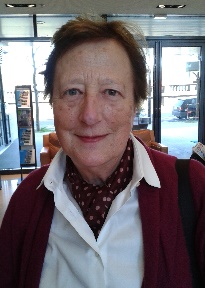 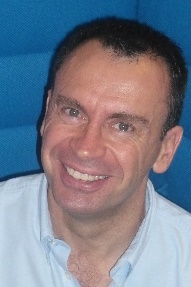 Pierre-Yves DEYDIER 
Pfizer 
Président Infostat
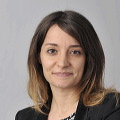 Daniela GOMES 
Astra-Zeneca 
Commission Ad Hoc
Vice-Présidente
Eliane des Francs
Présidente d’honneur
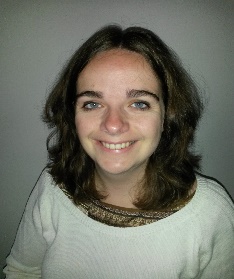 Jocelyne COLIN
Secrétariat Infostat
Marie-Emilie ROUSSEL
Léo Pharma
Commission Quantistat
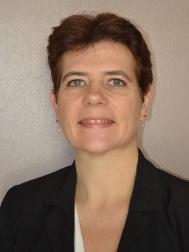 Sophie ATTALIN 
AstraZeneca 
Secrétaire
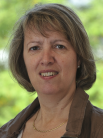 Marie-Pierre GIRONIS 
Pierre-Fabre 
Commission quantistat
Trésorière
Francis AUDROIN
Bayer Healthcare 
Commission Veille
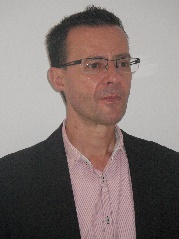 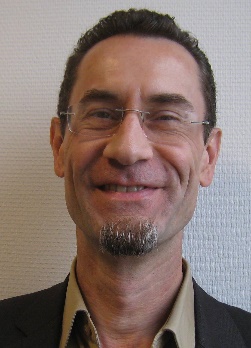 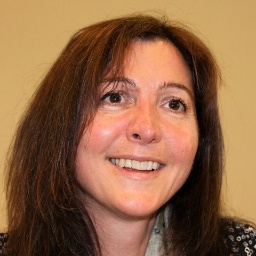 Christophe de GASPERI  
LFB 
Commission Ciblage
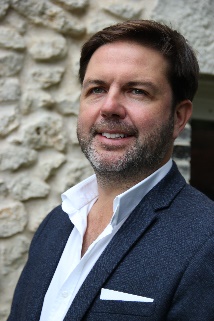 ISABELLE DARDOUR
    Expanscience 	
Commission Ad Hoc
Laurent LENGLET      Commission « 3D »
Assemblée Générale 15 mars 2016
BILAN ANNÉE 2015
Objectifs: la règle des 3 A
A


A 


A
Assemblée Générale du 12 mars 2015
Objectifs: la règle des 3 A
ASSURER la pérennité d’Infostat:
Préserver une situation financière saine.
Gagner des d’adhérents . 

AUGMENTER notre Légitimité:
Multiplier les partenariats. 
S’imposer comme « référence ». 

AMELIORER notre Notoriété: 
Elargir notre offre de services.
Attirer de nouveaux publics.
Assemblée Générale du 12 mars 2015
Nos Réalisations 2015
ASSURER la pérennité d’Infostat:
Préserver une situation financière saine:
Des recettes supérieures au budget.
Des dépenses contrôlées. 
Un situation financière saine !
Assemblée Générale du 15 mars 2016
Nos Réalisations 2015
ASSURER la pérennité d’Infostat:
Préserver une situation financière saine:
Des recettes supérieures au budget.
Des dépenses contrôlées. 
Un situation financière saine!
Gagner des d’adhérents:
Une démarche active de prospection et recrutement.
2013 
 37 adhérents
2011 
47 adhérents
2012 
 38 adhérents
2014                                     
38 adhérents
2015                                     
39 adhérents
Retour Chiesi et Lundbeck,    Contact avancé avec Celgene
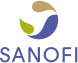 Attente adhésion des laboratoires:
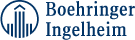 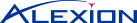 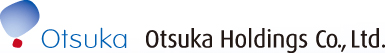 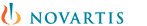 Assemblée Générale du 15 mars 2016
Nos Réalisations 2015
ASSURER la pérennité d’Infostat:
Préserver une situation financière saine.
Gagner des d’adhérents . 

AUGMENTER notre Légitimité:
Multiplier les partenariats: IMS, Gers SAS, OpenHealth, ASOCS. 
S’adapter aux changements d’organisations (CEGEDIM, Celtiph@rm)
Diversifier les modalités de partenariats (ASOCS, Celtiph@rm).  
Identifier de nouveaux prospects ( Sociétés de services dans le digital)
S’imposer comme « référence ».
Renforcer nos liens avec le Gers GIE
 Groupe test G+ Reportive pour le compte de Gers SAS
Gagner en notoriété : Newsletter, Annonce presse, Flyer Infostat, Site
Assemblée Générale du 15 mars 2016
Notoriété & visibilité
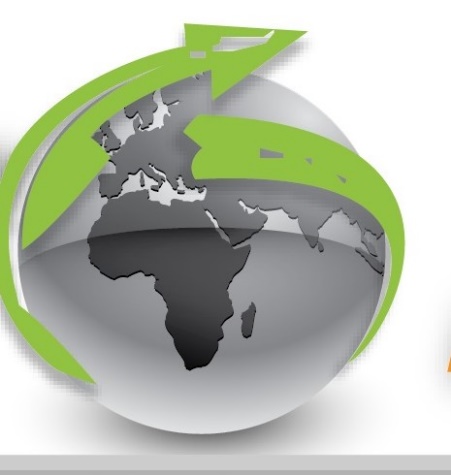 Site internet 

  Une forte fréquentation externe en 2015

Nb de visites/mois en forte hausse : 42 390
Nb de pages visionnées : 143 220
 
 Le nouveau site est en fonction depuis début 2015 

 les laboratoires adhérents mis en avant (logos tournants).

Evolution du site pour la connaissance du nombre de connections adhérents.



*Envoyez vos offres d’emploi au secrétariat pour qu’elles soient postées sur le site. Les C.V. sont envoyés directement à tous nos adhérents par mail.
www.infostatsante.org
Assemblée Générale 15 mars 2016
Nos Réalisations 2015
ASSURER la pérennité d’Infostat

Préserver une situation financière saine
Gagner des adhérents
AUGMENTER notre Légitimité :

 Multiplier les partenariats. 
 S’imposer comme « référence ».
AMELIORER notre Notoriété: 

Attirer de nouveaux publics. 
Veille, Digital, Marketing, Market Access…..

Elargir notre offre de services:
Fonctionnalités du Site, Annuaire des sociétés d’études, 
Collection Infostat (22 Boocklets)
Benchmarks entre adhérents, données marché,
Commissions: 5 (+/-) actives!!
Assemblée Générale du 15 mars 2016
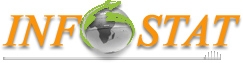 Commission Quantistat
Assemblée Générale du 15 mars 2016
Adresse		Tél		E-mail				                   Copyright 2006 INFOSTAT
15 rue Rieux		06 66 87 20 20 		jocelyne.colin@infostatsante.org		                                                                Tous droits réservés
92100 Boulogne-Billancourt
Commission QUANTISTAT
Sophie Attalin /MP Gironis
2015
  G+ Reportive                prévision des ventes             futurs projets GERS
Impact de la vente d’une partie de CEGEDIM
Projets GERS SAS
Groupe pilote
Test
débrief
Partage d’expérience
Cahier des charges
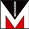 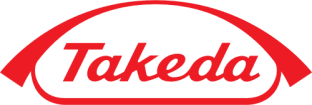 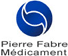 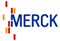 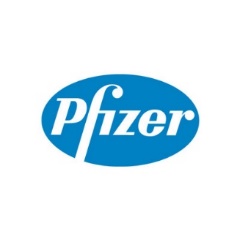 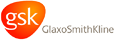 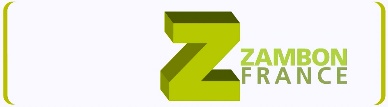 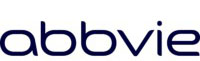 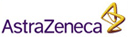 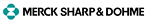 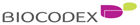 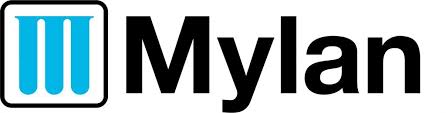 Assemblée Générale du 15 mars 2016
Adresse		Tél		E-mail				                   Copyright 2006 INFOSTAT
15 rue Rieux		06 66 87 20 20 		jocelyne.colin@infostatsante.org		                                                                Tous droits réservés
92100 Boulogne-Billancourt
[Speaker Notes: 1ère réunion le 21 mai 2015 pour établir la feuille de route de 2016 
2 gros projets :

G+ sous reportive ; 
A l‘initiative d‘Infostat, proposition de mettre en place un groupe pilote pour tester le nouveau G+ sous Reportive
14 candidats se sont portés volontaires, 11 ont suivi la formation et 4 étaient présent lors du débrief (+2 par écrit). 
Prévision de ventes : il n’y a pas d’outils adaptés et il a été constaté que si certains labos ont acheté des outils ceux-ci ne sont pas utilisés par manque de connaissance. Aussi la priorité a été d’établir un cahier des charges dont la première partie est déjà faite
projets GERS SAS:
Dans le cadre de notre partenariat avec le GERS, réunion périodique 
Impact de la vente d’une partie du groupe
Pas d’impact sur les données
Impact sur l’offre GERS qui va se développer.
Impact sur les contrats impliquant CEGERS/CRM/Icomed/CSD : mise en place de TPA
Instauration de groupes de travail avec le GIE
Nouvelles données
Sell Out MG/Spé mis à jour (gestion interne des fichiers « bridge »)
gersOrigin par établissement
Sell Out ACL : nouveau modèle d’extrapolation
Scoring Pharmacie étendu au produit ACL
Sell Out par cohorte de médecin
Nouveaux indicateurs Patients : Age, Co délivrance, Persistance etc….
Nouveaux indicateurs de distribution : stock
Nouveaux indicateurs de consommation : panier moyen etc…
Etc…..
Nouveaux outils de visualisation des données sectorielles
Nouveau mode de diffusion des données
FTP (suppression total des CD au plus tard fin 2015)]
Commission QUANTISTAT
2015
  G+ Reportive                prévision des ventes             futurs projets GERS
Groupe pilote
Test
débrief
Impact de la vente d’une partie de CEGEDIM
Projet GERS SAS
Partage d’expérience
Cahier des charges
2016
Partage d’expérience
Rédaction du booklet
Outils-prestataires

Présentation  LTD par IMS
Retour du GERS sur l’évolution de l’outil
Nouveau interlocuteur
Projets 2016 ?
Partenariat
Assemblée Générale du 15 mars 2016
Adresse		Tél		E-mail				                   Copyright 2006 INFOSTAT
15 rue Rieux		06 66 87 20 20 		jocelyne.colin@infostatsante.org		                                                                Tous droits réservés
92100 Boulogne-Billancourt
[Speaker Notes: G+ Reportive / Partenariat GERS
Mise en place d’une réunion pour les suites que veut donner le GERS à cet outil (quid de nos retours). On en profitera pour recevoir Cindy Bouaziz pour  nous parler des nouveautés GERS (Nouveauté 2016 ! => les Etudes Longitudinales Patients) et de voir comment mettre en place une étude ou un suivi sur une problématique que pourrait traiter le GERS dans le cadre d’un partenariat (comme Celtipharm)  

pour PY : peut-être réalisation d’un booklet sur les Etudes Longitudinales Patients => budget à prévoir (Commentaire Sophie : oui on pourrait y mettre LTD d’IMS et le nouvel outil du Gers)

prévision des ventes  :
Le cahier des charge a été élaboré, il faut maintenant rédiger le booklet.]
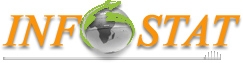 Commission Ad Hoc 2015
Assemblée Générale du 15 mars 2016
Adresse		Tél		E-mail				                   Copyright 2006 INFOSTAT
15 rue Rieux		06 66 87 20 20 		jocelyne.colin@infostatsante.org		                                                                Tous droits réservés
92100 Boulogne-Billancourt
3 sociétés auditionnées sur la thématique « Prescription en DCI » par la Commission Ad hoc
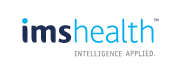 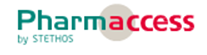 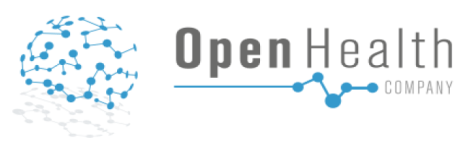 Assemblée Générale du 15 mars 2016
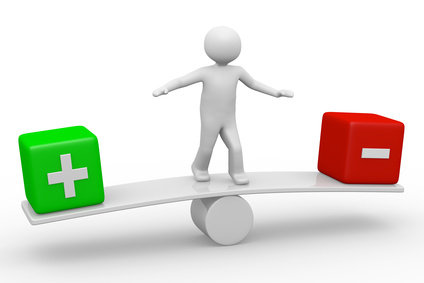 Atouts et limites de l’offre
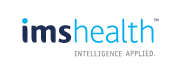 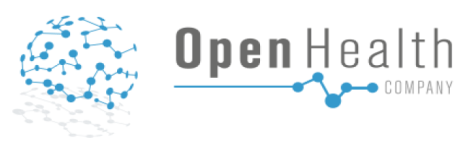 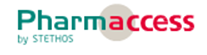 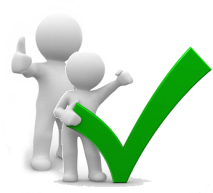 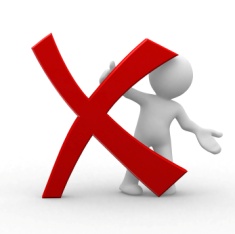 Assemblée Générale du 15 mars 2016
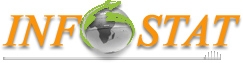 Commission SFE
Assemblée Générale du 15 mars 2016
Adresse		Tél		E-mail				                   Copyright 2006 INFOSTAT
15 rue Rieux		06 66 87 20 20 		jocelyne.colin@infostatsante.org		                                                                Tous droits réservés
92100 Boulogne-Billancourt
COMMISSION SFE / EFFICACITE COMMERCIALE
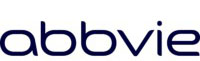 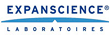 5
réunions
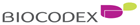 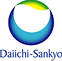 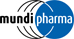 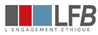 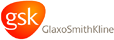 17
laboratoires
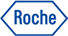 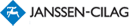 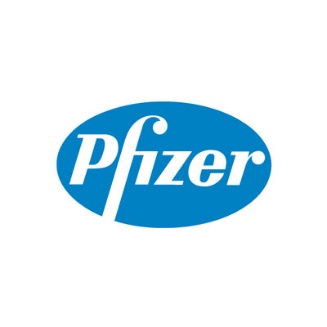 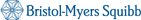 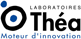 24
personnes
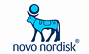 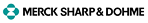 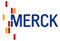 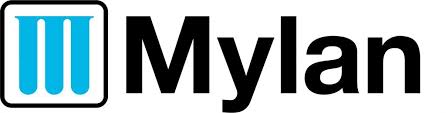 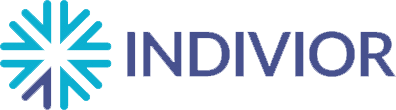 Président de commission  
Christophe DE GASPERI – LFB
01 69 82 72 99 –de-gasperi@lfb.fr
Assemblée Générale du 15 mars 2016
Adresse		Tél		E-mail				                   Copyright 2006 INFOSTAT
15 rue Rieux		06 66 87 20 20 		jocelyne.colin@infostatsante.org		                                                                Tous droits réservés
92100 Boulogne-Billancourt
COMMISSION SFE / EFFICACITE COMMERCIALE
PROJET 2016
FAIT EN 2015
Enquête Vague 2016 (admin-analyse)
PRIMES QUALITATIVES
Enquête Vague 2015 (admin-analyse)
Accueil Prestataires (Suite & Fin)
Échanges de pratiques
PANORAMA DE LA FONCTION SFE
Finalisation de l’article
Ciblage des destinataires
Diffusion
Brainstorming/Échange de pratiques
Décision d’écrire un article
Rédaction collective
Suite Réflexion
Rédaction d’une brochure
LA PERFORMANCE ET SES INDICATEURS
Brainstorming
&
Début de mise en forme
« forum » de 30’ à la fin de chaque réunion pour sujets divers : CRM, BI, actualité SFE, nouvelles offres de produits et services, …
NOUVEAU CRENEAU
Assemblée Générale du 15 mars 2016
Adresse		Tél		E-mail				                   Copyright 2006 INFOSTAT
15 rue Rieux		06 66 87 20 20 		jocelyne.colin@infostatsante.org		                                                                Tous droits réservés
92100 Boulogne-Billancourt
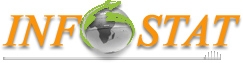 Commission Veille
Assemblée Générale du 15 mars 2016
Adresse		Tél		E-mail				                   Copyright 2006 INFOSTAT
15 rue Rieux		06 66 87 20 20 		jocelyne.colin@infostatsante.org		                                                                Tous droits réservés
92100 Boulogne-Billancourt
LA COMMISSION VEILLE
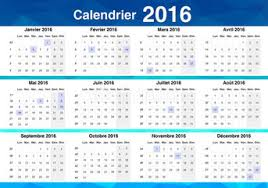 PROCHAINS RENDEZ-VOUS…on voit ça ensemble, vite !!
THEMATIQUES PROPOSEES :	 & Veille et Réseaux Sociaux
				 & Veille et Market Access – Articulation
				 & Vos propositions…
Hello !
Je suis joignable au 06 19 18 29 67 !
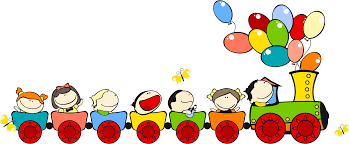 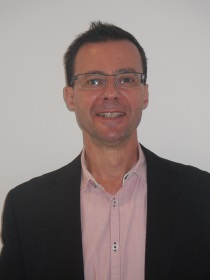 N’hésitez plus : prennez le train la Veille !!
Assemblée Générale du 15 mars 2016
Adresse		Tél		E-mail				                   Copyright 2006 INFOSTAT
15 rue Rieux		06 66 87 20 20 		jocelyne.colin@infostatsante.org		                                                                Tous droits réservés
92100 Boulogne-Billancourt
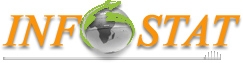 Commission Digitale
Assemblée Générale du 15 mars 2016
Adresse		Tél		E-mail				                   Copyright 2006 INFOSTAT
15 rue Rieux		06 66 87 20 20 		jocelyne.colin@infostatsante.org		                                                                Tous droits réservés
92100 Boulogne-Billancourt
COMMISSION DIGITALE
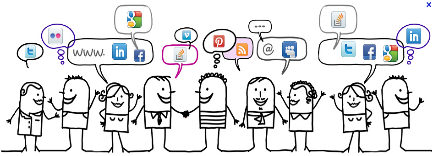 Président de la Commission
Objectifs
Partager et échanger autour de sujets « digitaux » qui concernent nos organisations et qui ont un rapport avec la gestion des données

3 ou 4 réunions / an (en présentiel ou par téléconférence)
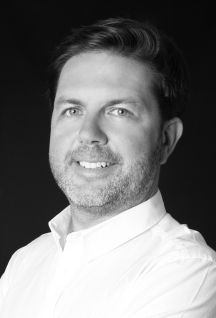 Laurent
LENGLET
(BMS)
Bilan 2015
2 réunions : Juillet et Décembre 2015

Nouvelle commission qui doit encore s’étoffer en terme de participants
Exemples de sujets abordés


Quelle est la stratégie de collecte des ePermissions (opt-in, opt-out) à mettre en place et, lorsque celle-ci existe, comment la rationnaliser ?

Quel est le « ROI » des campagnes digitales : quels sont les KPIs clefs à définir et à suivre par type de canal ?
- Comment mieux connaître le Client – et notamment ses attentes en terme de Digital - au travers des données disponibles et collectées dans les outils de CRM ?
- Comment concilier l’agilité du digital avec la rigidité du cadre de validation juridique/médicale/réglementaire ? (invitation des départements concernés dans les prochaines réunions)
- Comment impliquer les forces de vente dans les programmes/projets digitaux afin de lever la crainte du digital qui est toujours présente ?
…….
Actualité 2016
Prochaine réunion de la commission à fixer début mai

Valider la liste des sujets à traiter

Réaliser un « Etat des lieux » du Digital dans nos organisations : composition des structures, place, rattachement (local ou worldwide)…

Réfléchir à un plan de médiatisation du site Infostat
Assemblée Générale du 15 mars 2016
Adresse		Tél		E-mail				                   Copyright 2006 INFOSTAT
15 rue Rieux		06 66 87 20 20 		jocelyne.colin@infostatsante.org		                                                                Tous droits réservés
92100 Boulogne-Billancourt
Notre Bilan 2015
En conclusion, 2015 une année riche !!

De nombreuses challenges mais aussi de nombreuses réalisations dont on peut s’enorgueillir :

Le maintien de toutes nos «activités historiques»
L’enrichissement de notre nouveau site plus convivial 
De nouvelles thématiques abordées 
Des partenariats qui se renforcent 
Une situation financière saine

Qui augurent d’une année 2016 encore plus riche !!!
Assemblée Générale du 15 mars 2016
2015
NOS PRIORITES & OBJECTIFS 2016
Assemblée Générale du 15 mars 2016
Priorités 2016
Rencontrer nos principaux prestataires pour comprendre leurs nouveaux périmètres d’activité: IMS, CEGEDIM, Gers SAS, OpenHealth…. 

Evaluer les impacts pour nos adhérents: situation de monopole, politique tarifaire…. 


Dans ce nouveau contexte
Infostat se doit de faire le trait d’union entre ses adhérents et ces prestataires
Assemblée Générale 15 mars 2016
Priorités 2016
Préserver une situation financière saine :
Renforcement de nos partenariats.
Gagner des d’adhérents. 
Conquérir de nouveaux « publics »: Accès au marché

Poursuivre la validation de la VM (MG + retour des spécialistes)

Dynamiser nos commissions, s’adapter aux attentes et contraintes de chacun.
Assemblée Générale 15 mars 2016
DES THEMES DES COMMISSIONS DIGITAL ET SFE A L’HONNEUR
PRÊTS A TRAVAILLER SUR LE SUJET
COMMISSIONS CONCERNEES
THEMES PLEBISCITES
Parmi les thèmes ci-dessous, lesquels souhaiteriez-vous voir aborder en 2016 ?  % avec une note à 4 = très intéressant
Nb de répondants
7
DIGITAL
5
DIGITAL / SFE / VEILLE
7
SFE
4
VEILLE / SFE / QUANTISTAT
8
DIGITAL / SFE / VEILLE / QUANTISTAT
5
6
ETUDE AD’HOC
*
3
MARKET ACCESS
ETUDE AD’HOC
6
Nb de répondants par thème : 51 à 56 répondants
* Pas de commission à ce jour
Adresse		Tél		E-mail				                   Copyright 2006 INFOSTAT
15 rue Rieux		06 66 87 20 20 		jocelyne.colin@infostatsante.org		                                                                Tous droits réservés
92100 Boulogne-Billancourt
Pour Réussir nous comptons sur
Les Hommes et les Femmes qui consacrent du 	temps à INFOSTAT pour faire vivre les 	commissions et partager leurs connaissances et 	expériences.

				Nos Consultants : Jacqueline Ametller, Sabine Durand, Catherine Durand-Couchoux  et Eric Moirand.


Nos sponsors et partenaires : AD Conseil, l’ASOCS, OPENHEALTH,  IMS, SOCIO, qui nous font confiance.



… Et TOUS LES ADHERENTS
pour faire connaitre Infostat, recruter de nouveaux membres et adhérent.
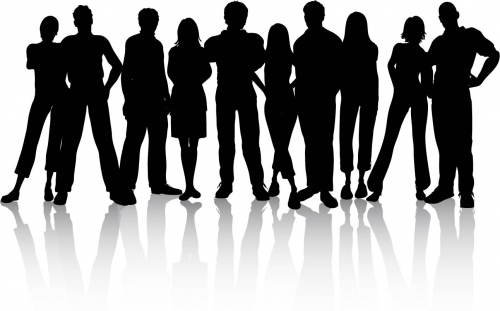 Assemblée Générale 15 mars 2016
UN GRAND MERCI pour votre CONFIANCE
Assemblée Générale 12 mars 2015